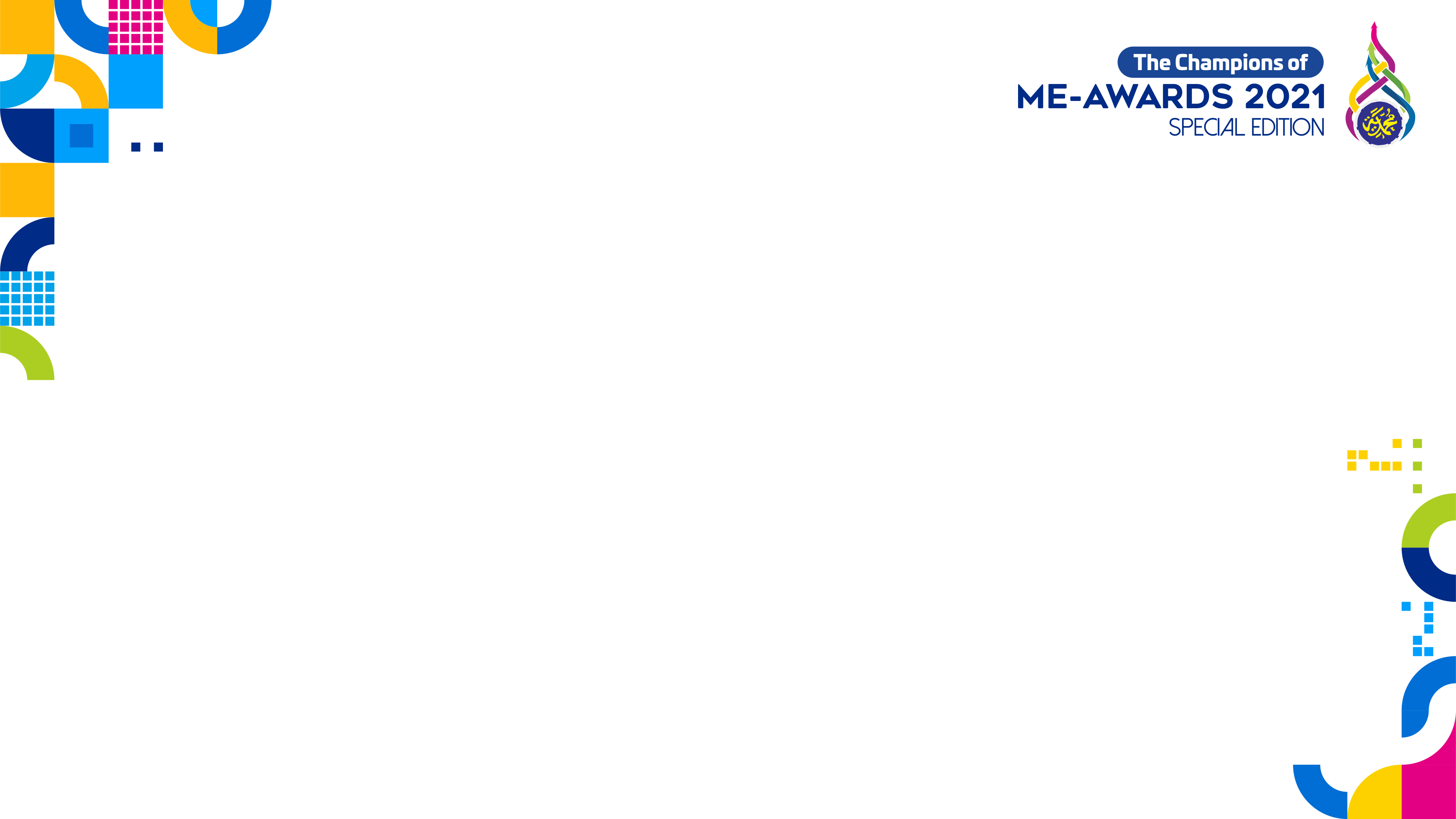 Musikaliasi Puisi – SD/MI
SD Muhammadiyah 8 Kota Malang
	Az Zahwa Shakayla Budhiarto, Moreno Habrizi Kiansyah, Muhammad Javas Haidar Kiansyah
SD Muhammadiyah 1 Ngawi
	Baut Limpad El Dyto, Aditya Bagaskara Pristyan Putra, Andreas Agam Wibisono
SD Muhammadiyah 1 GKB
	Mas Raja Firmansyah, Qarsafah Al Zahliyah Rachmawati Zulkarnain, Havino Surga Bintang Alfaro Shaquille
SD Muhammadiyah 2 Sumberpucung
	Alexa Raquel Keyta, Azalia Cahya Fatina, Mutia An Nafisa
SD Muhammadiyah 4 Surabaya
	Reyhan Azka Ganendra, Queenita Anindra Syakira, Raisa Hanun Rahmani
SD Muhammadiyah Manyar
	Abidah Kaysah Al Barkah, Shania, Ibaidillah Kaiazmi Mubarak
MI Muhammadiyah 1 Kota Probolinggo
	Gamal Akbar Ragil Atmaja, Khayla Tsabitah Wijaya Alkahfi, Nauval Rafanda Syahputra
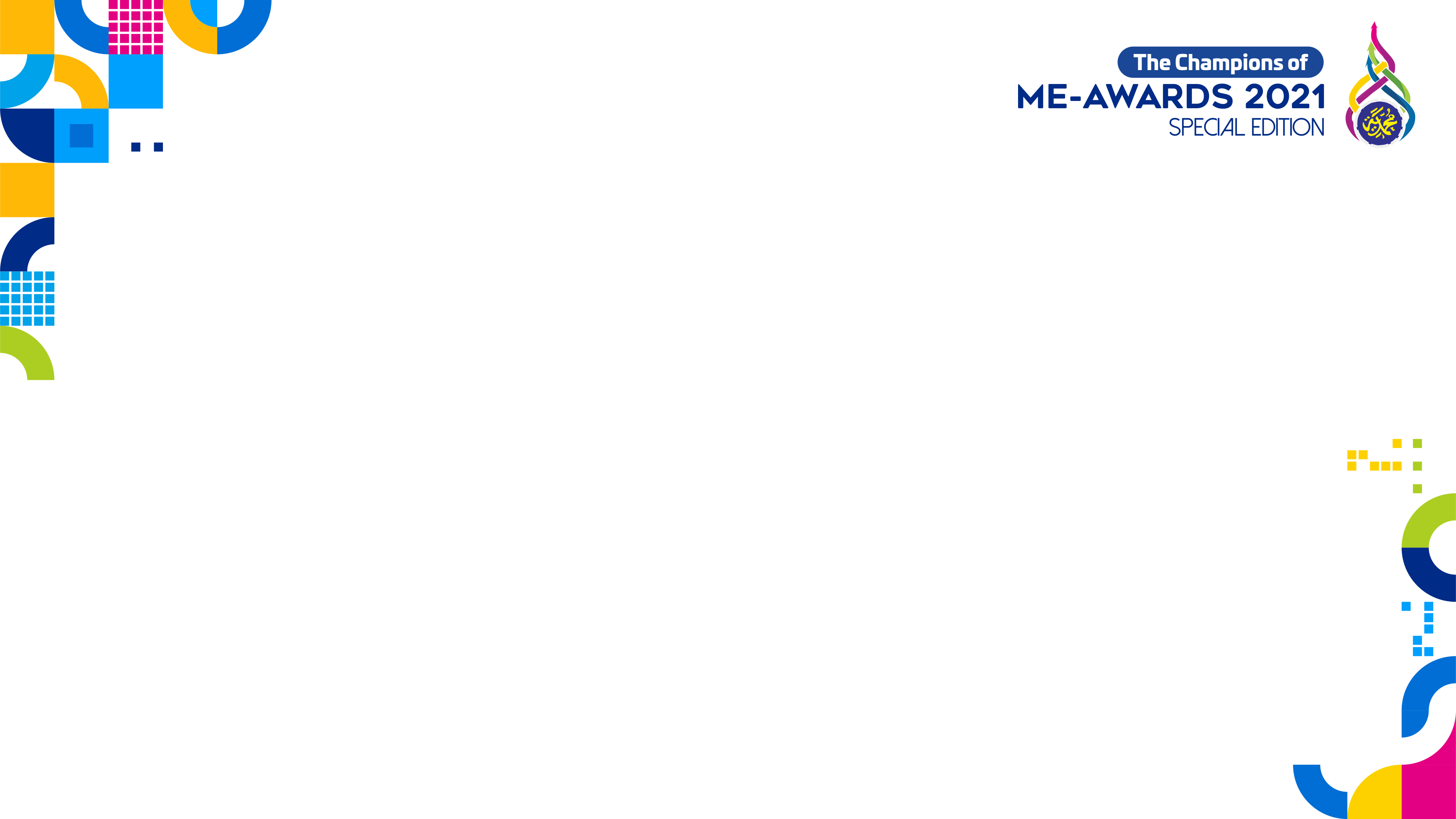 Musikaliasi Puisi – SD/MI
BRONZE AWARD
SD UNGGULAN ‘AISYIYAH BANTUL
Qhaira Aabriella Widodo, Nadien Aqiella Shifa, Arrizaq Rasydan Albany

SILVER AWARD
MI MUHAMMADIYAH 1 KOTA PROBOLINGGO
Muhammad Rafif Rifadi, Grafael Maulana Apta Wiratama, Zahra Fakhira Maulidina

GOLD AWARD
SD MUHAMMADIYAH 2 GRESIK
M. Shaddam Attallah, Decha Choirun Nisa' Irwanto, Dimas Faiz Raditya
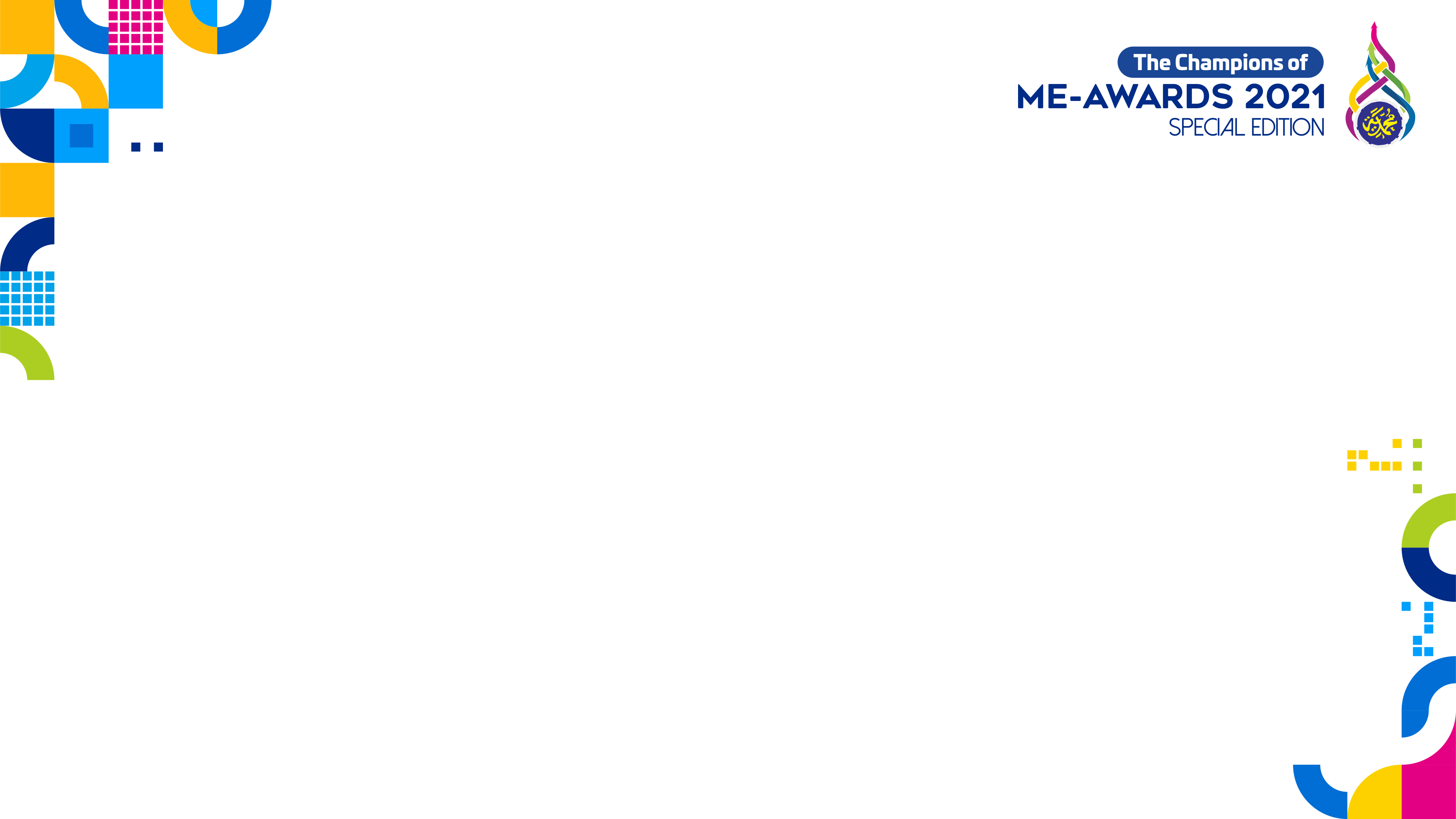 Musikaliasi Puisi – SMP/MTs
SMP S-PEAM
	Dyah Layyina Khairun Nisa', Ismi Qolbi Jameela, Lidya Ayu Nurhaliza
MTs Muhammadiyah 2 Karangasem Paciran
	Elina Almaiyah, Elsie Lil Akhmar, Alifa Afra Ghina
SMP Muhammadiyah 7 Gresik
	Irma Rahmawati, Aisyatun Hawa, Ramdhana Marcell Hardiansyah
SMP Muhammadiyah 1 Denpasar
	Marsya Azzahra Nailah, Yasmine Mumtaz Khoirunnisa, Fasya Rizki Purnama
SMP Muhammadiyah 2 Taman
	Aldio Nayaka Dirgantara, Adelia Rahma Meidina, Rajendra Rafif Firjatullah Sambodi
SMP Muhammadiyah 1 Gresik
	Aninda Syafitri Kharimah, Dimas Hariyanto, Nadhifah Nur Azalfa
SMP Muhammadiyah 7 Sempu
	Muhammad Ageng Kaka Saputra, Vira Antika May Safitri, Mokhamad Arya Maulana
SMP Muhammadiyah 2 Surabaya
	Fairuz Sausan Firdaus , Femanda Eka Silfia , Rayhan Ramadhan
SMP Muhammadiyah 1 Sidoarjo
	Doniera Miftah Febrianti Suhargo, Muhammad Ghoffar Nashrullah, Yusuf Atha S
MTs ‘Aisyiyah 1 Nganjuk
	Geanova Malika Arsy, Singgih Anandaru Wijaya, Anisa Rizqi Mulyani
SMP Muhammadiyah 5 Surabaya
	Chalya Pravita Putri, Shayna Andini, Muhammad Bima Satria Aqil
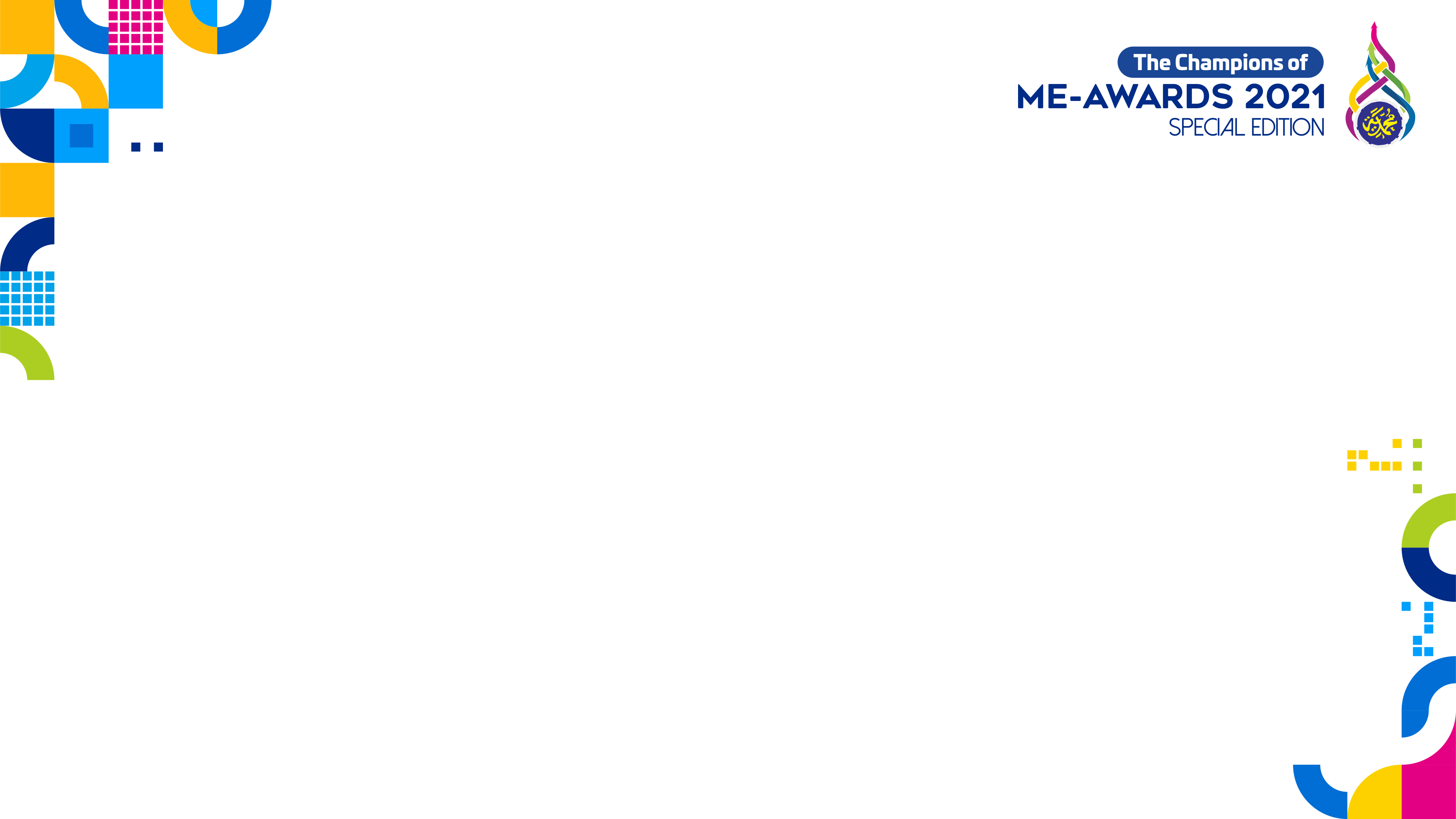 Musikaliasi Puisi – SMP/MTs
BRONZE AWARD
SMP MUHAMMADIYAH 8 BATU
Alief Pandu Saktiawan, Farrel Zulfy Nasrulloh, Najwa Asyilla Fitri

SILVER AWARD
SMP MUHAMMADIYAH 12 GKB
Amalya Tristianingrum, Dive Evan Aryaputra

GOLD AWARD
SMP MUHAMMADIYAH 12 GKB
Qonita Zakiyah, Aiman Achwan, Ersa Zhafira Ramadhani
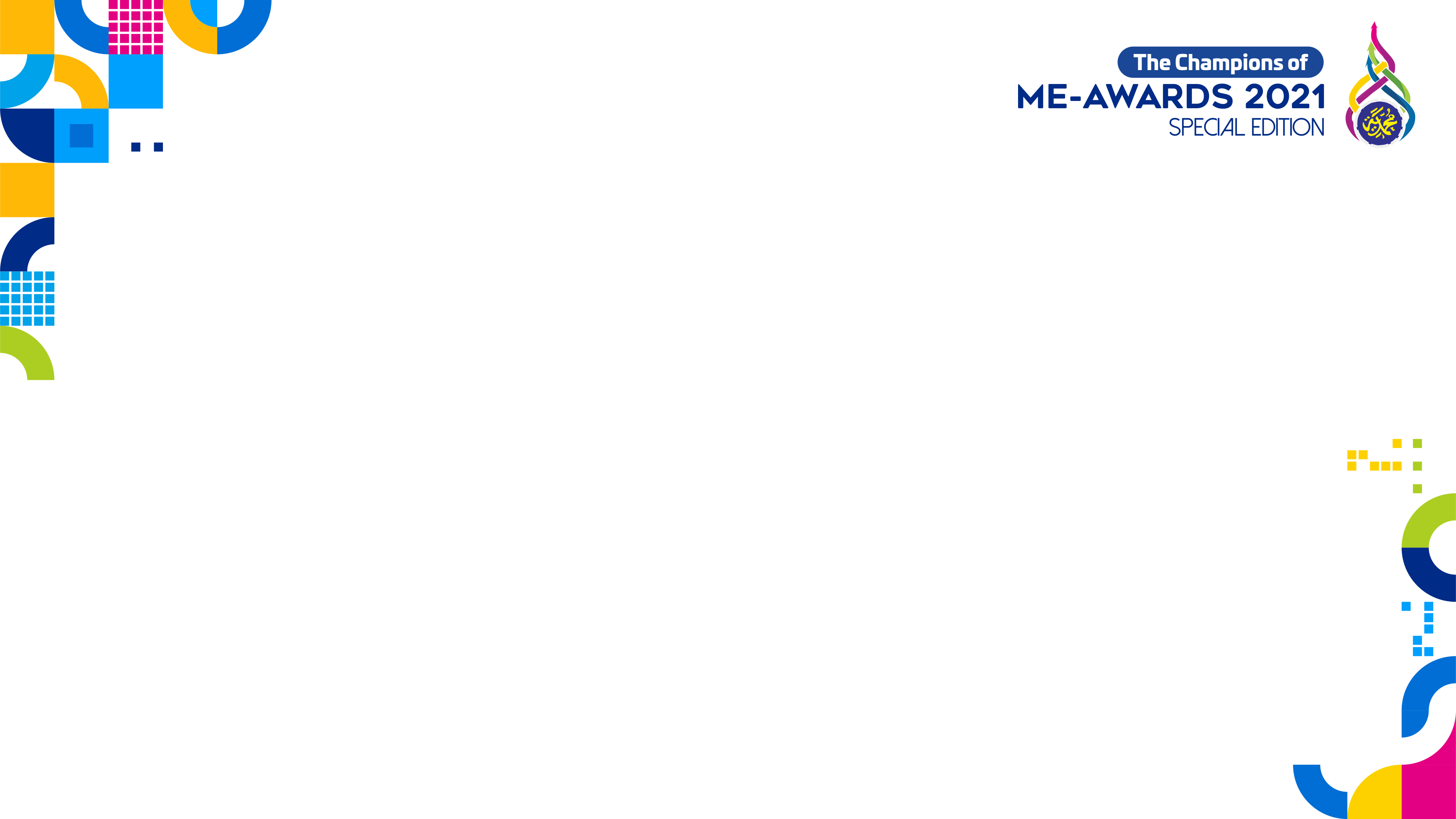 Musikaliasi Puisi – SMA/MA
SMA Muhammadiyah 6 Karangasem Paciran
	Putri Dwi Jayanti, Labib Ubaidillah, Bintang Alfalfa
SMA Muhammadiyah 2 Wuluhan
	Yoga Cakra Wardana, Saifuddin Adi Nugroho, Dafa Iriandi
SMA Muhammadiyah 1 Sumenep
	Aura Intan Wulandari, Apri Andhika, Rayhan Fawwas Fathur Nabil
SMA Muhammadiyah 10 GKB
	Farel Adira Putra, Muhammad Eka Winsyahputra, Wulan Ramadhani Cahya Rizqi
SMA Muhammadiyah 1 Jombang
	 Wahyu Widi Krisshanti, Muhammad Althof Octaviano, Pandu Faqih Ilham
SMA Muhammadiyah 1 Gresik
	 Nauval Rizky Dimyati , Mochamad Maulana Rizky , Rachelia Prisinta
SMA Muhammadiyah Kota Kediri
	 Assyfaul Fassyahroq, Putri Prima Sendysta, Bintang Maulana Ardiansyah
SMA Muhammadiyah 1 Taman, Sidoarjo
	 Aurelia Dhea Aryanto, Rauf Teguh Maheswara, Amelia Prasasti Gunawan Putri
SMA Muhammadiyah 1 Ponorogo
	 Jalu Ilyas Setyoputro , Dwi Putri Yuliani , Aprilian Kharen Salsabila
SMA Muhammadiyah 9 Lamongan
	 Naura Nasywa Salsabillah, Retno Pinasti, Muhammad Egy Rizaldi 
SMA Muhammadiyah 1 Ngawi
	 Irfan , Siti Aisyah , Muhammad Hazwan
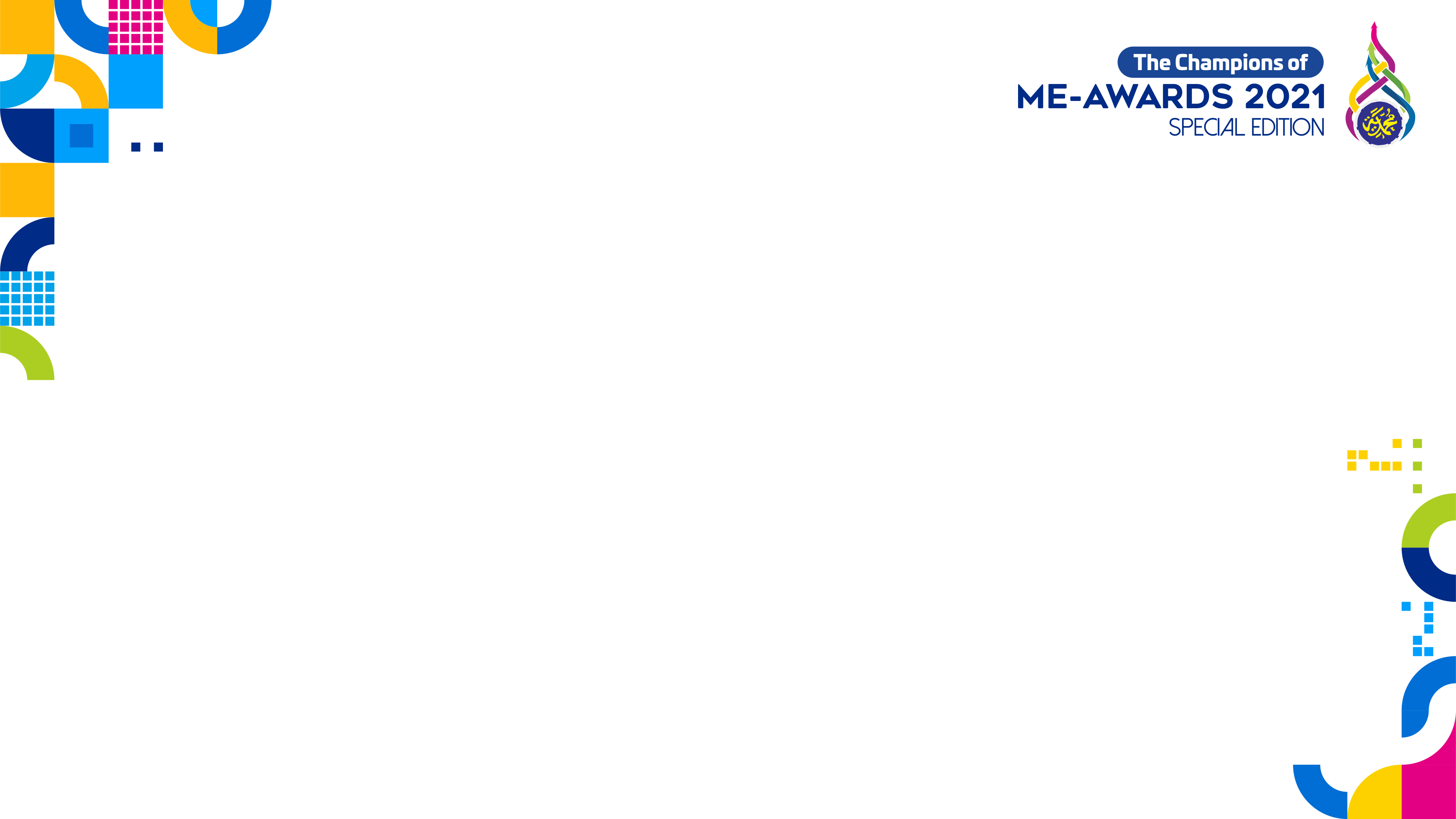 Musikaliasi Puisi – SMA/MA
BRONZE AWARD
SMA MUHAMADIYAH 10 SURABAYA
Indah Machmudah, Aura ilmi Ramadhani, Aulia ilmi Ramdhani

SILVER AWARD
SMA MUHAMMADIYAH 1 TAMAN, SIDOARJO
Alysa Naqia Kirani , Jovanka Archika M.W.

GOLD AWARD
SMA MUHAMMADIYAH 2 SIDOARJO
Adam Budi Kusumo , Farrel Daffa Al Fawwaz , Muhammad Kresna Aziz
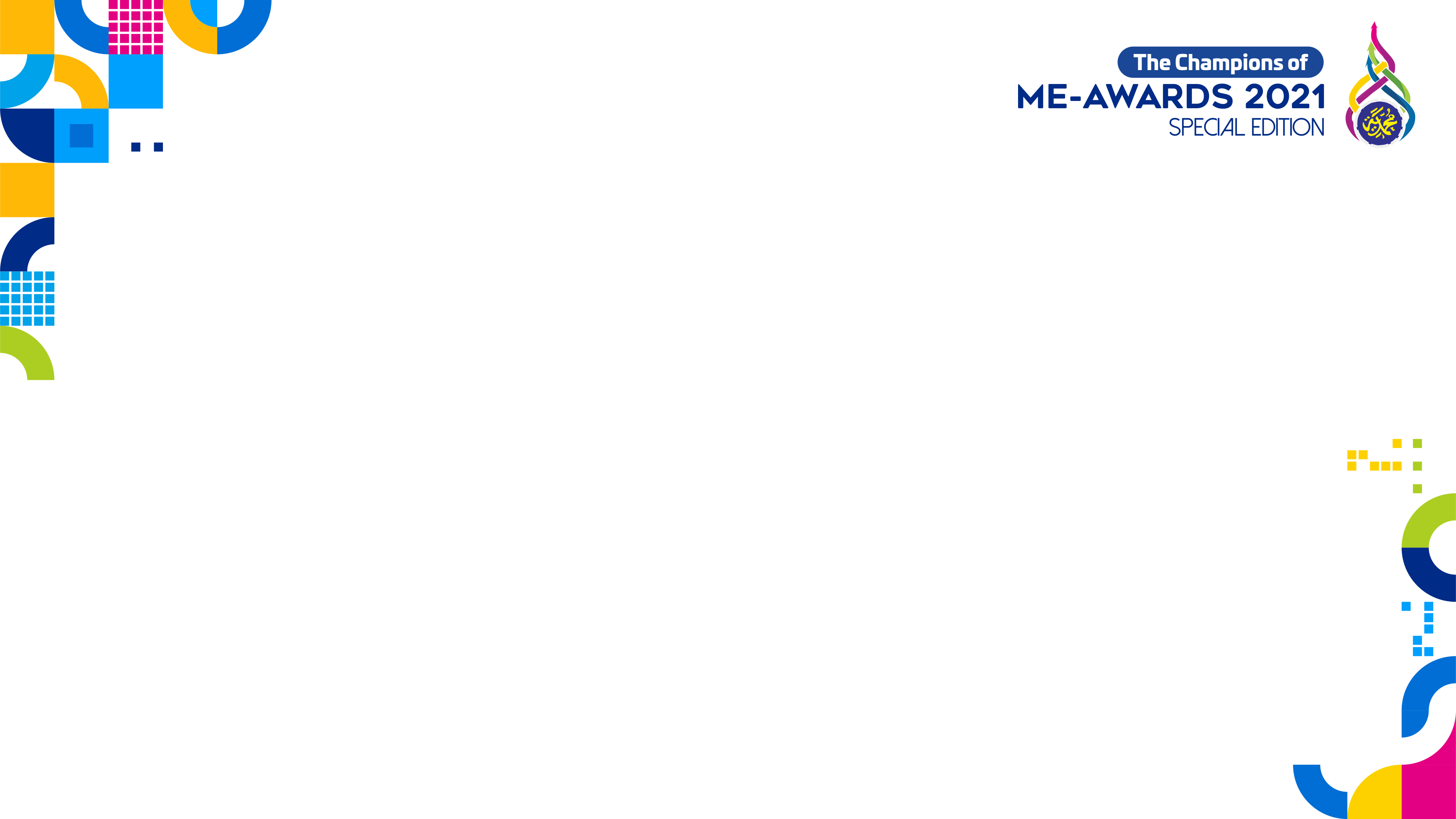 Musikaliasi Puisi – SMK
SMK Muhammadiyah 3 Mojokerto
	 Emile Yulia Damayanti , Irma Aulia Rahma Ikhsanti , Khoirun Ni'matul Laili
SMK Muhammadiyah 3 Singosari
	 Salsabila Putri Thodstaini , Lukman Maulana , Junita Nurela
SMK Muhammadiyah 3 Ambulu, Jember
	 Sevira Icha Maulida, Riza Muhammad Shofian, Muhamad Wahyu Siswanto
SMK Muhammadiyah 2 Ngawi
	 Adi Nugroho , Ahmad Khoirudiansyah , Suhanal Rumadaul
SMK Muhammadiyah 2 Tulungagung
	 Pixel Yoga Pratama, Mohammad Bargo Ardiansyah , Mario Aditya Nugraha
SMK Muhammadiyah 1 Taman, Sidoarjo
	 Selviana Dewi , Muhammad Raihan Ramadhan , Auriza Noermala
SMK Muhammadiyah 1 Blitar
	 Ade Risky Saputra Rahman , Cindy Cantika Dewi , Reza Khusnul Khotim
SMK Muhammadiyah 2 Taman, Sidoarjo
	 Intan Zahira A. , Thoriq Akbar Fathoni , Az Zahra Mutia
SMK Muhammadiyah 5 Gresik
	 Derick Eka Syamsuddin , Nuzulul Abbiyu Ramadhan , Reza Firdianah 
SMK Muhammadiyah 1 Kota Probolinggo
	 Reviona Naysila Golioth , Rawa Maha Bumi , Rista Seli Noviardana
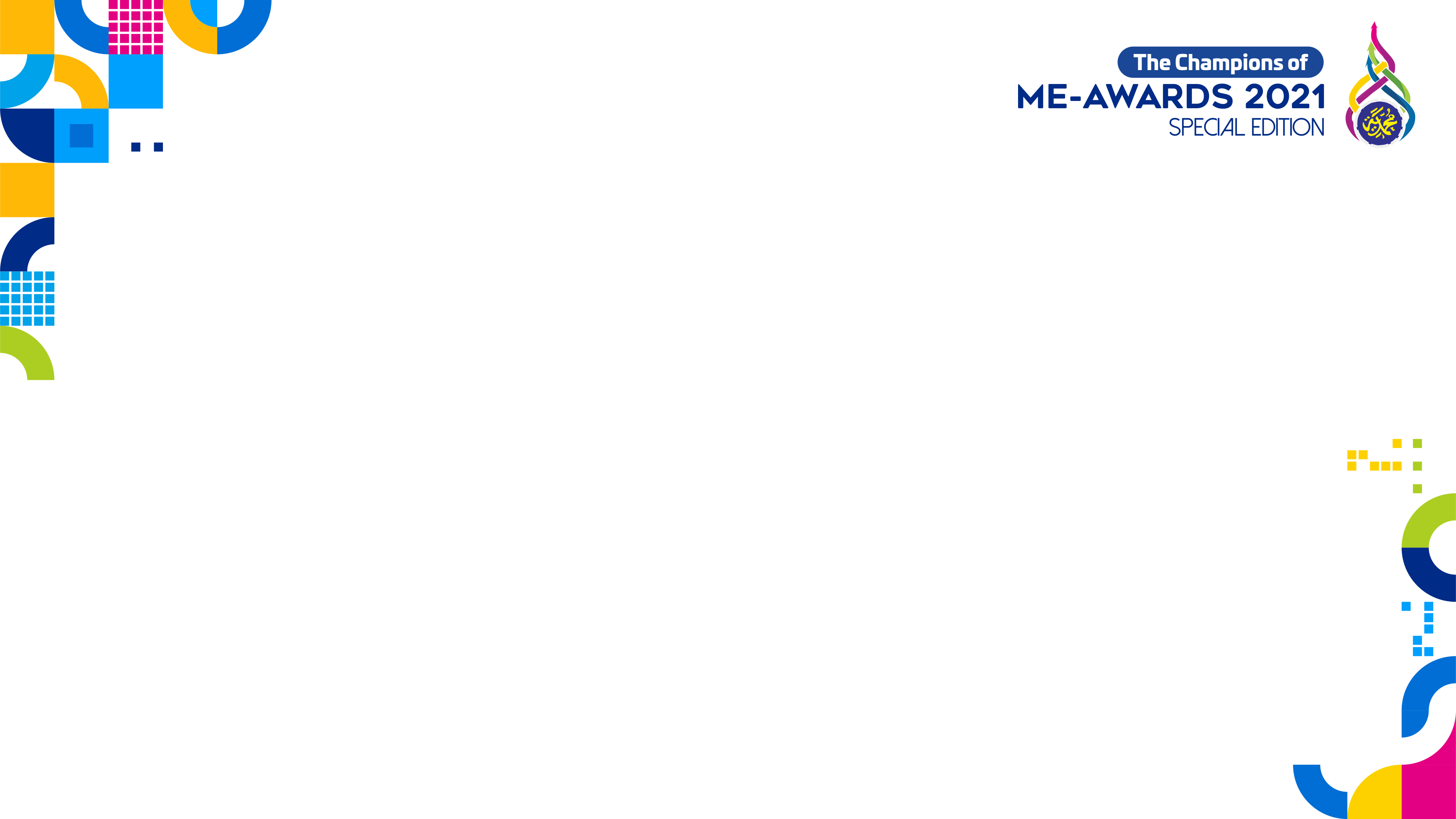 Musikaliasi Puisi – SMK
BRONZE AWARD
SMK MUHAMMADIYAH 2 NGAWI
Abdul Widodo , Aulia Fatikah Sari , Kasiana Sarita

SILVER AWARD
SMK MUHAMMADIYAH 1 NGAWI
Fitri Sumarsini , Rizky Dwi Prasetyo , Sari Ramadani

GOLD AWARD
SMK MUHAMMADIYAH 1 BATU
Biola Bina Prayoga S. , Alfin Indah Febyanti , Safya Vicky Pratama